SAFE™ Forum 2025 U.S.
Speaker Guide – Tech Session
I.    Information
II.   Tech Session
Rehearsal
Contact Info
Contents
Information
Information
SAFE™ Forum 2025 U.S.
- Date:        June 3 2025 (10:00 AM - 5:20 PM)
- Venue:     Samsung Semiconductor US Campus, San Jose
                           (3655 N. First St., San Jose, CA 95134)
- Contact: info@samsungfoundryevent.com
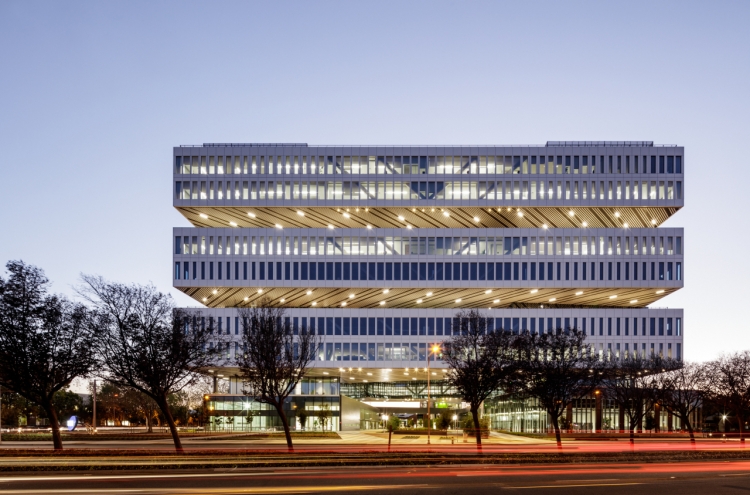 Information
Parking Information
Parking garage (3rd and 4th floors) at Samsung Semiconductor U.S. Campus (3655 N. First St., San Jose, CA 95134)
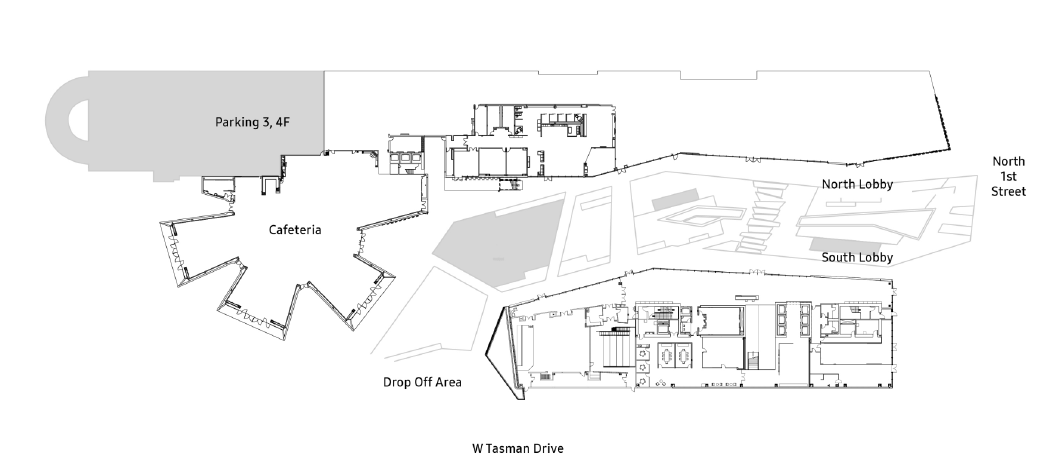 Parking - Floors 3 & 4
Tech
Session II
Tech
Session I
Information
Floor Plan & Registration
Registration opens at 10:00 AM PDT
Please visit the Info desk located outside the South Building. We will provide you with a name badge.
The staff will escort you to the waiting room.
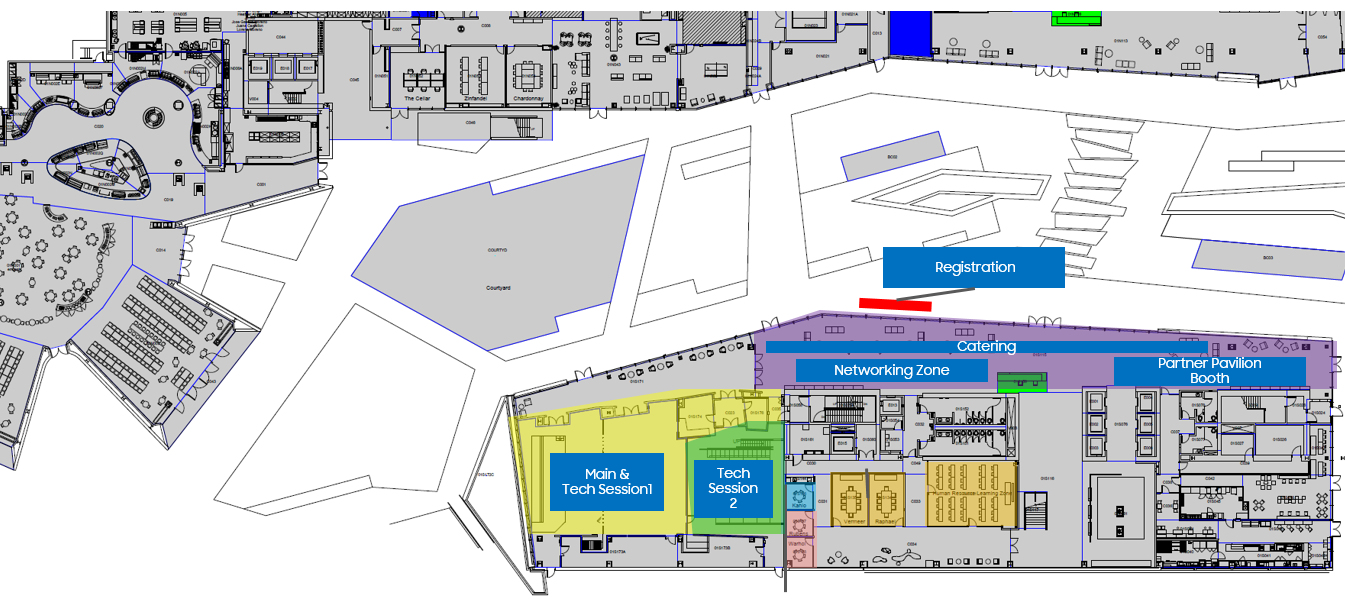 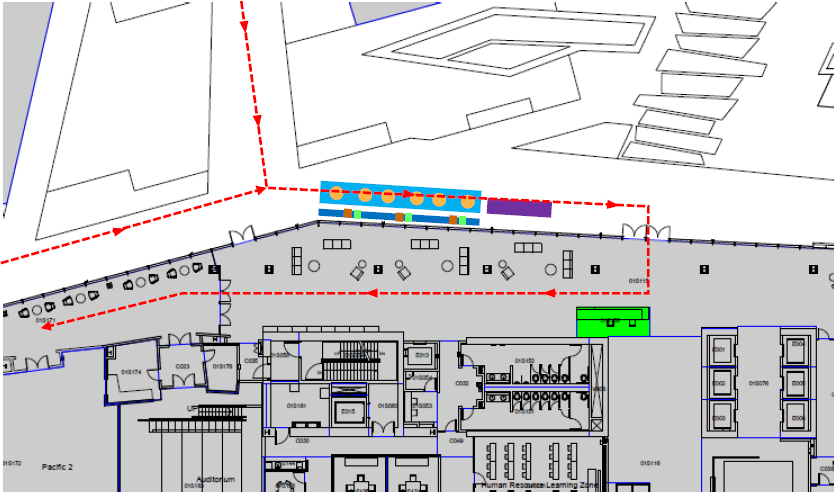 Registration
Info Desk
Speaker’s Room
< Floor Plan >
< Registration >
Information
Agenda (SAFE™ Forum)
The program may be subject to change
Information
◼ Wireless Mic
◼ PPT Pointer
◼ Handheld Mic
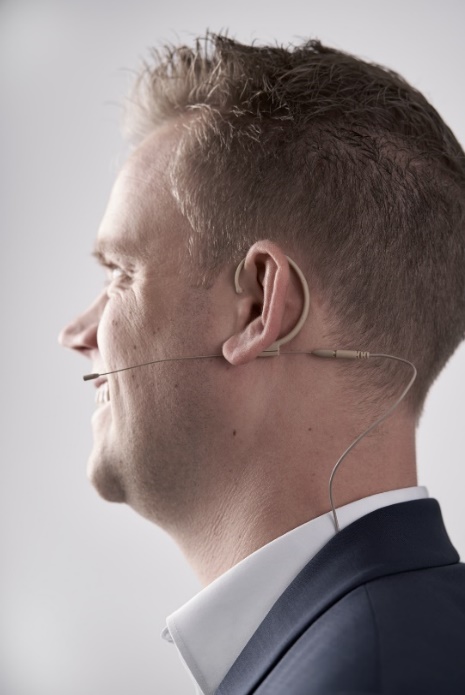 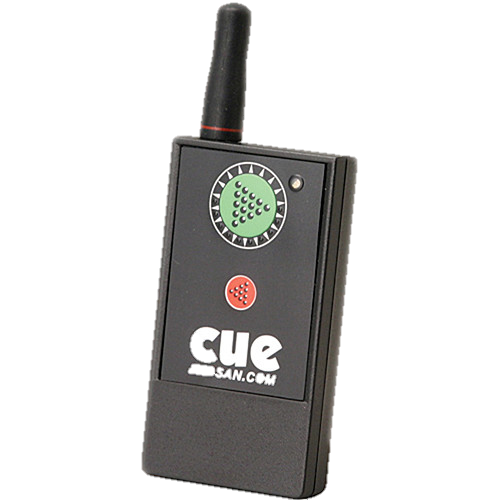 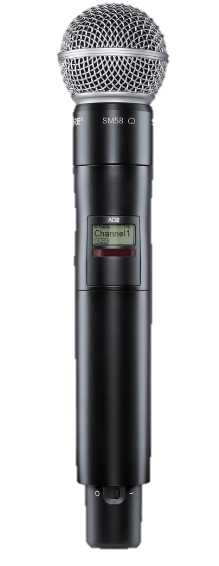 Speaker Kits
- You will receive a wireless mic and a PPT pointer at the backstage.
-  If you don’t want to use a wireless mic, then we will provide you with a handheld mic.
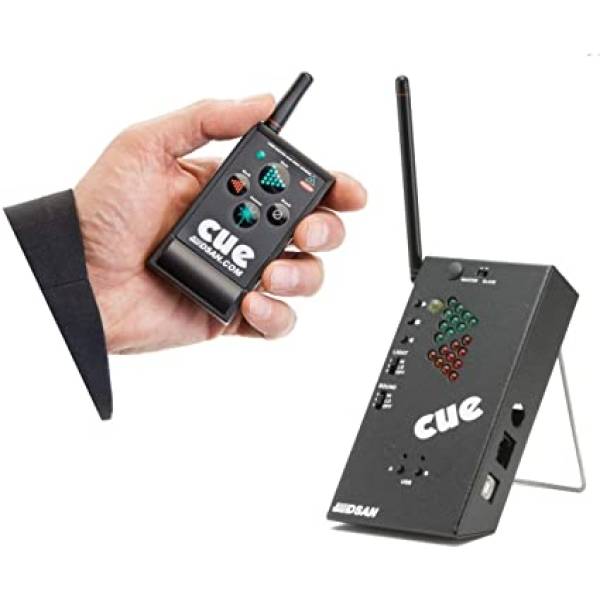 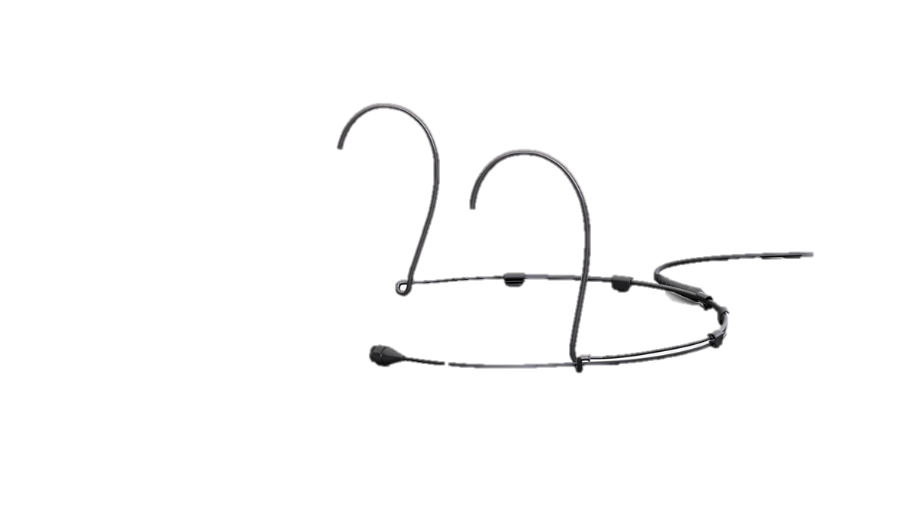 Information
- Please wear business casual in a solid color combination. Below images are just an example.
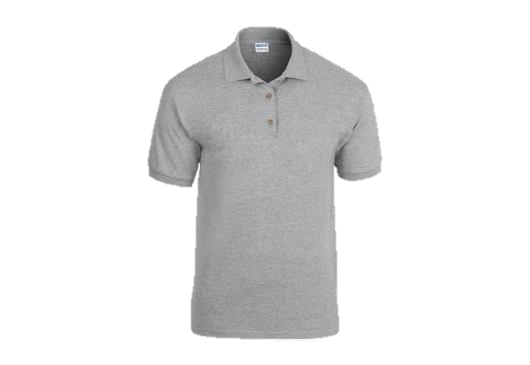 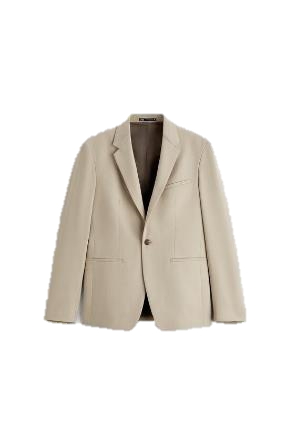 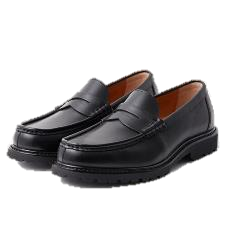 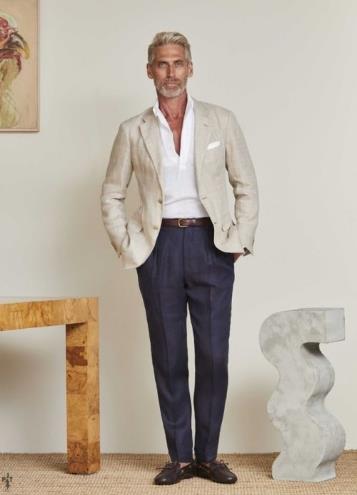 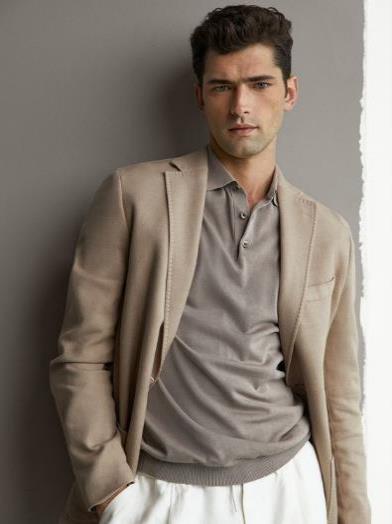 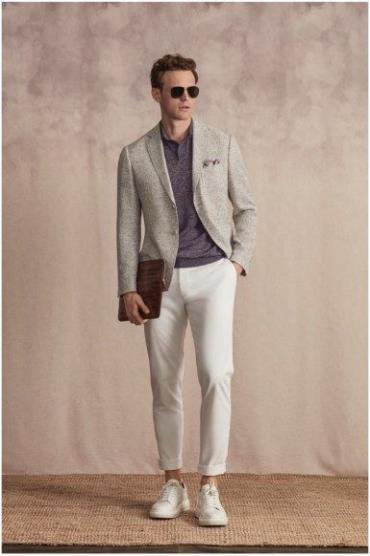 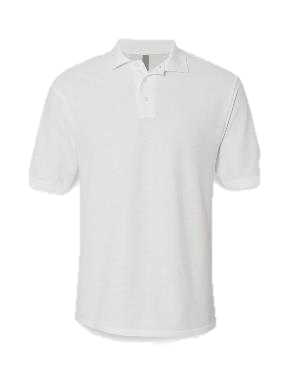 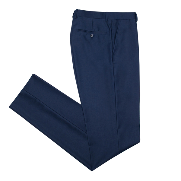 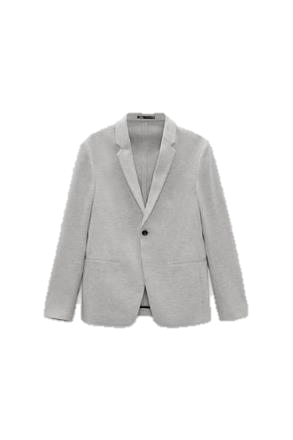 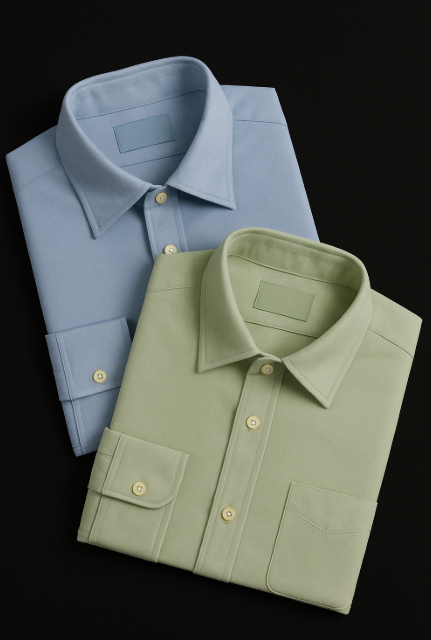 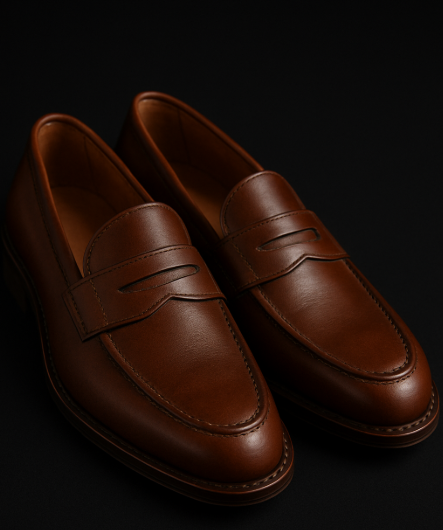 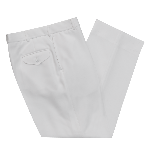 Dress Code
Shirt

Gray or white
polo shirts
Suit Color  

Beige with navy or
light gray with white
Shoes 

Black or brown
dress shoes
Tech Session
Tech Session
Speakers should arrive at least 15 minutes beforehand at the assigned Tech Session room for the pre-meeting with Session Chair.
The MC will introduce each speaker at the beginning of the session.
The presentations have a duration of 15 minutes. The timekeeper will inform you 3 minutes and 1 minute before the end.
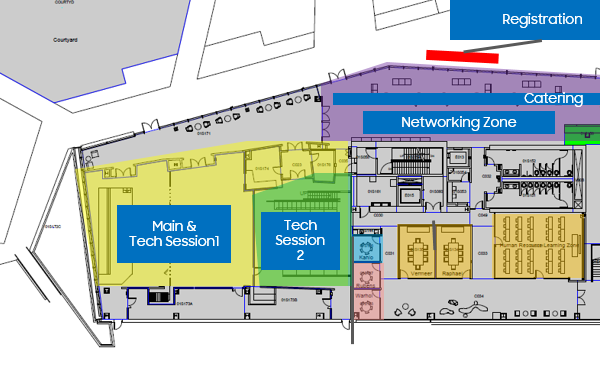 Tech Session
Prompter Guide
For Tech Session I, you will find three monitors in the room – one for presentation slide and two for teleprompters to show script.
For Tech Session II, you will find two monitors in the room – one for presentation slide and one for teleprompter to show script.
The script will be shown from top to bottom and vice versa. The speed of the prompter can be adjusted depending on the speed of speech.
The prompter will be shown with Teleprompter program.
During rehearsal, speakers can adjust the prompter speed and font size and decide whether to use the timer on the screen or not.
* If you would like to use a prompter, please send the script to us at least one week before the rehearsal date.
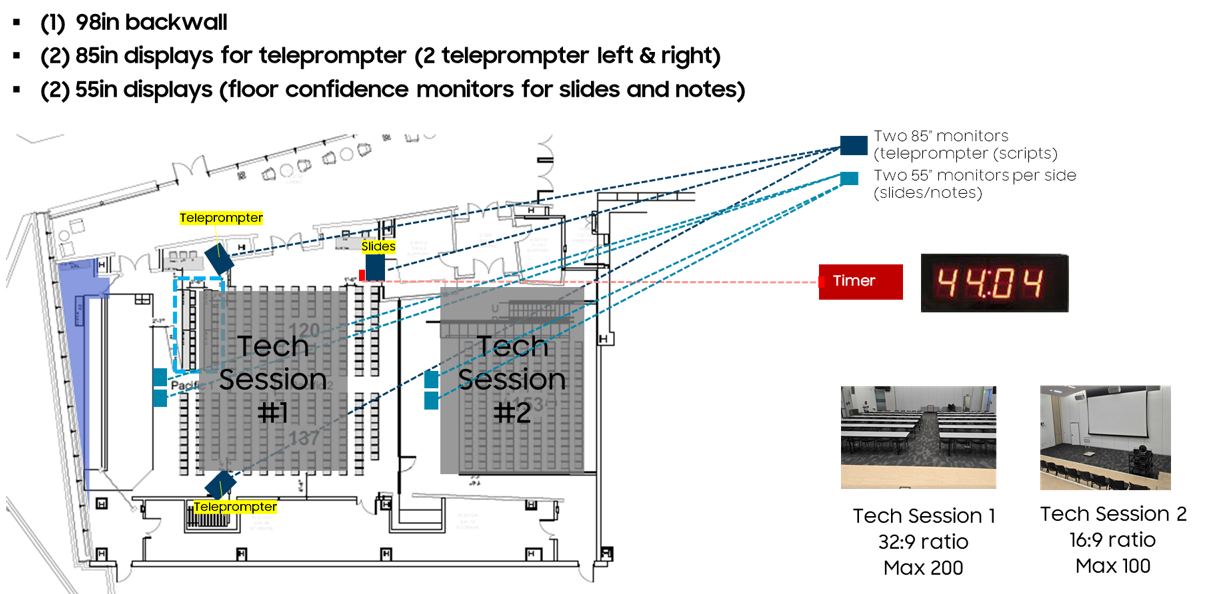 Tech Session I
Agenda
Tech Session I: Design Solutions for Smarter Silicon
Tech Session I
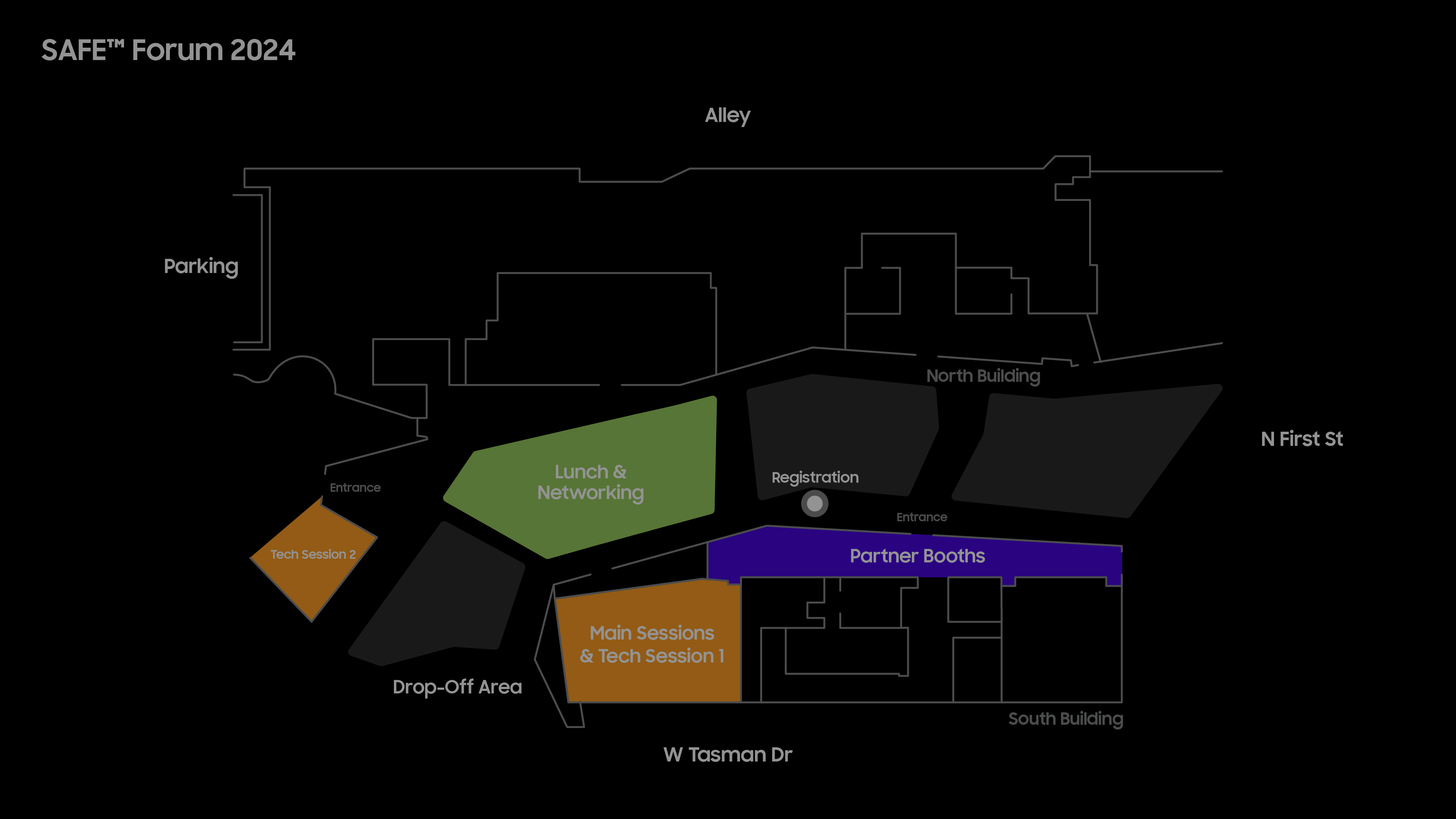 Backstage Plan (Tech Session I)
① Please arrive at the main hall 15 minutes before the session.
② Please wait for the staff's instructions at the speaker's seat on the right side of the hall.
③ Go to the waiting area next to the stage before the presentation and wear the mic (headset mics).
④ The MC will call you onto the stage when it is your turn to speak.
⑤ After the presentation, please return to the speaker's seat.
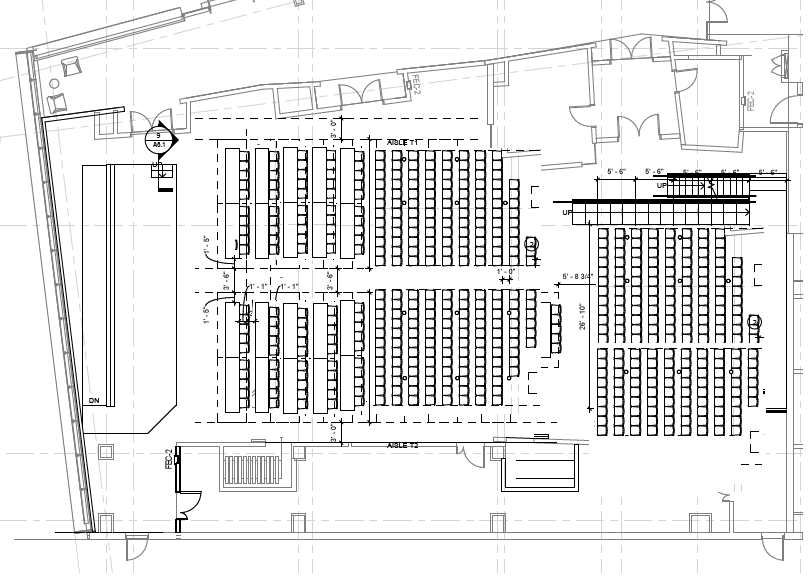 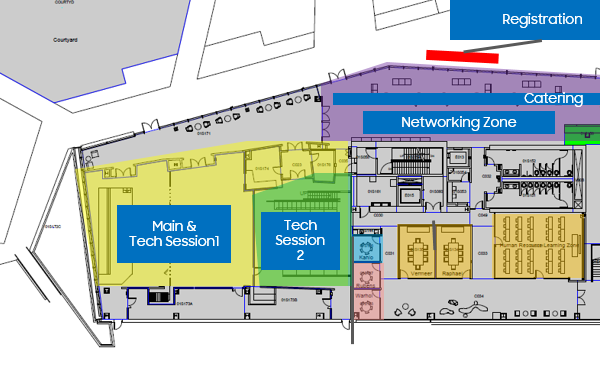 Plenary
Session
4
2
10 min before speech, move to the backstage
1
Backstage: set up mic
2
3
Main stage: presentation
3
Backstage: remove mic
4
1
Return to assigned seat
5
5
Tech Session II
Agenda
Tech Session II: Design Enablement for Smarter Silicon
Tech Session II
Backstage Plan (Tech Session II)
① Please arrive at the main hall 15 minutes before the session.
② Please wait for the staff's instructions at the speaker's seat on the left side of the hall.
③ Go to the waiting space next to the stage before the presentation and wear the mic (headset mics).
④ The MC will call you upon the stage when it is your turn to speak.
⑤ After the presentation, please return to the speaker's seat.
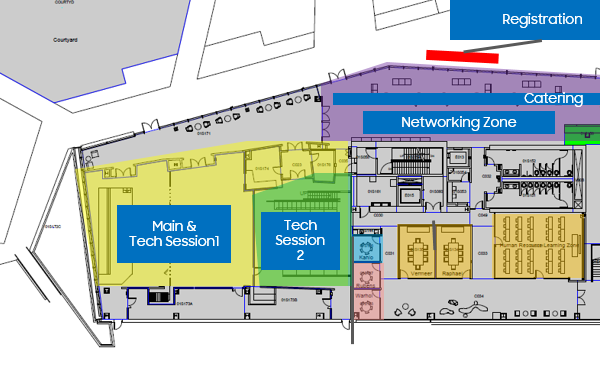 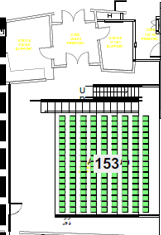 10 min before speech, move to the side stage
1
Side stage: set up mic
2
Main stage: presentation
3
Side stage: remove mic
4
5
4
Return to assigned seat
5
1
2
3
Rehearsal
Rehearsal
Rehearsal Schedule
Date: Samsung will contact the speakers individually to arrange a rehearsal schedule
Location: Samsung Semiconductor U.S. Campus
Address: 3655 N. First St., San Jose, CA, 95134
※ Please contact Taeil Kim (ti1207.kim@samsung.com) if you have any questions about rehearsal.
Rehearsal Check Guide
Please ask the staff in the System Console for material revision
Check the main stage, where to enter and exit
Check the prompters in front of the stage, adjust them for speed and font size
Check sound
Check PPT material
Contact Info
Contact Info
Please contact us when you arrive at the rehearsal and the event site; we will escort you to the event hall.
Overall:  Taeil Kim (ti1207.kim@samsung.com) Mobile: +82-10-9148-5160
                       Hanna Yang (hanna.yang@samsung.com) Mobile: +82-10-9348-0989
                       Don Kim (eastsky.kim@samsung.com) Mobile: +82-10-6218-3917
Tech Session I: Tony Luk (tony.luk@samsung.com) Mobile: 408-834-2658 (MC for Tech Session I)
                                    MinKook Kim (mk1118.kim@samsung.com) Mobile: 408-592-9018
                                    Taeil Kim (ti1207.kim@samsung.com) Mobile: +82-10-9148-5160

Tech Session II: Sudhir Koul (sudhir.koul@samsung.com) Mobile: 415-949-8675 (MC for Tech Session II)
                                    MinKook Kim (mk1118.kim@samsung.com) Mobile: 408-592-9018
                                    Taeil Kim (ti1207.kim@samsung.com) Mobile: +82-10-9148-5160
Thank You